The best laid plans
Matthew 21:1-17The triumphal entry of Jesus into Jerusalem
What do you do when your plans fail or get diverted?
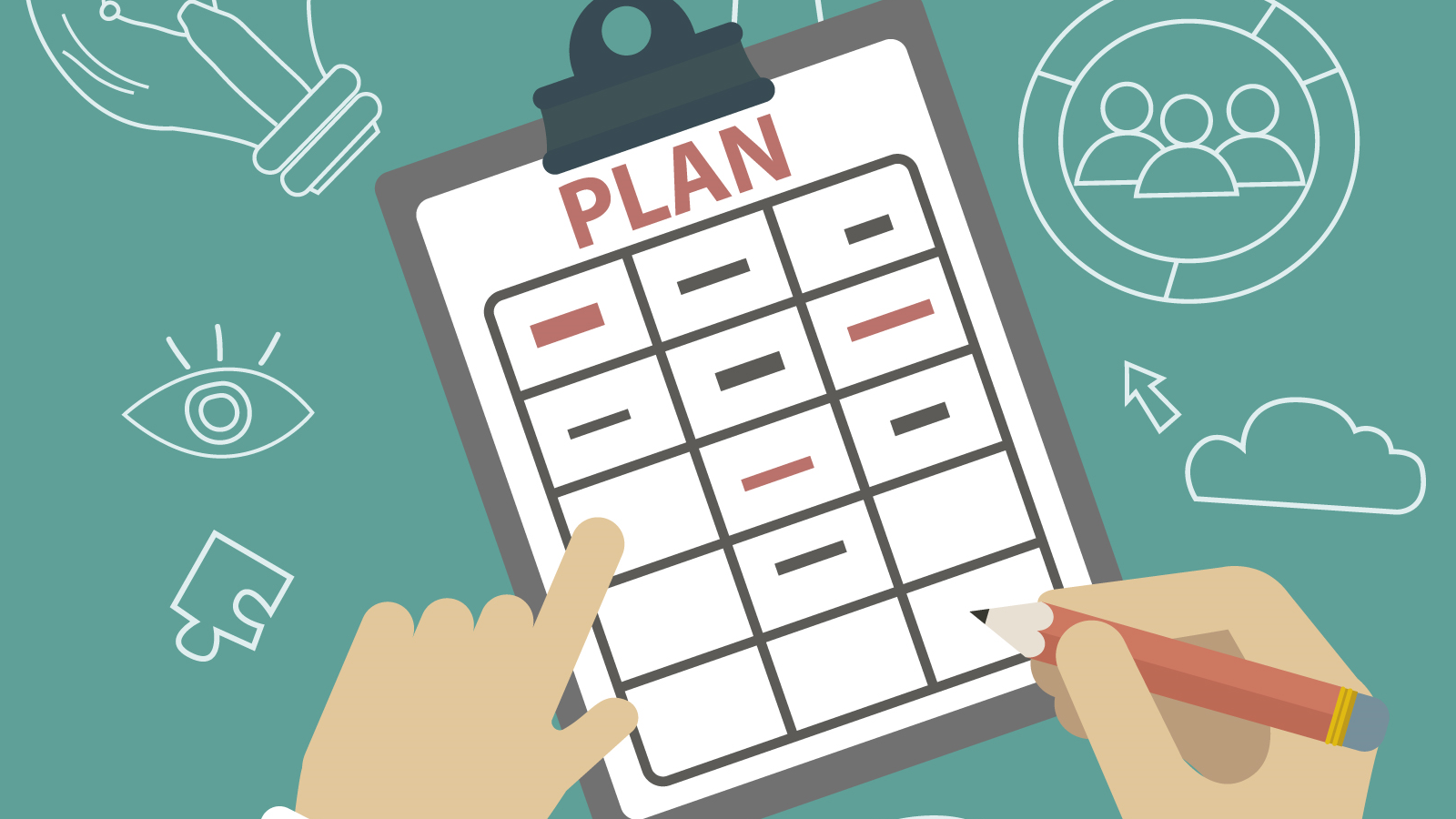 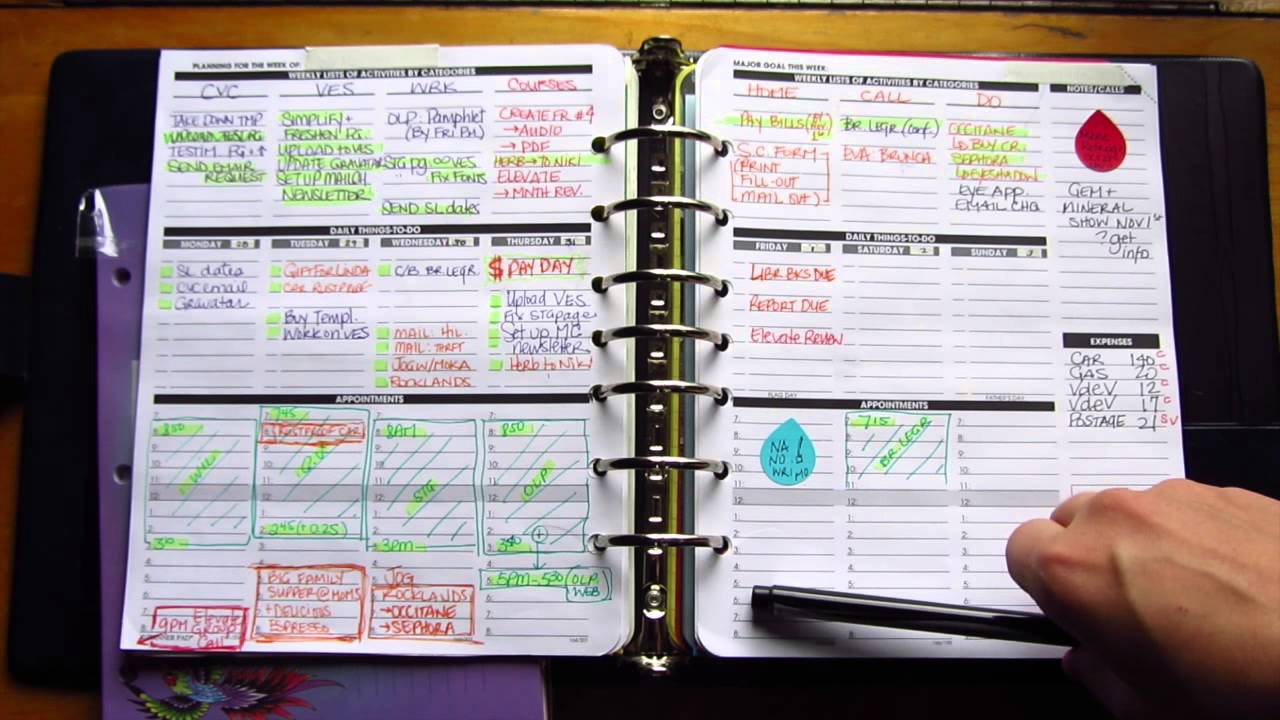 If you don’t think about it beforehand you will probably flounder
God has a plan
Set in heaven
With a timetable of revelation
That has not changed
That has Jesus at the centre
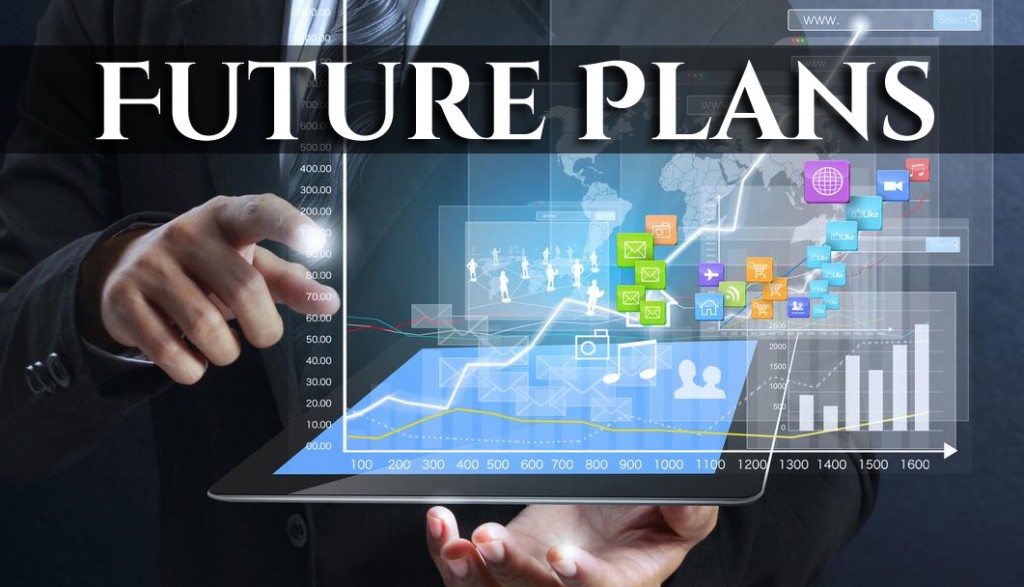 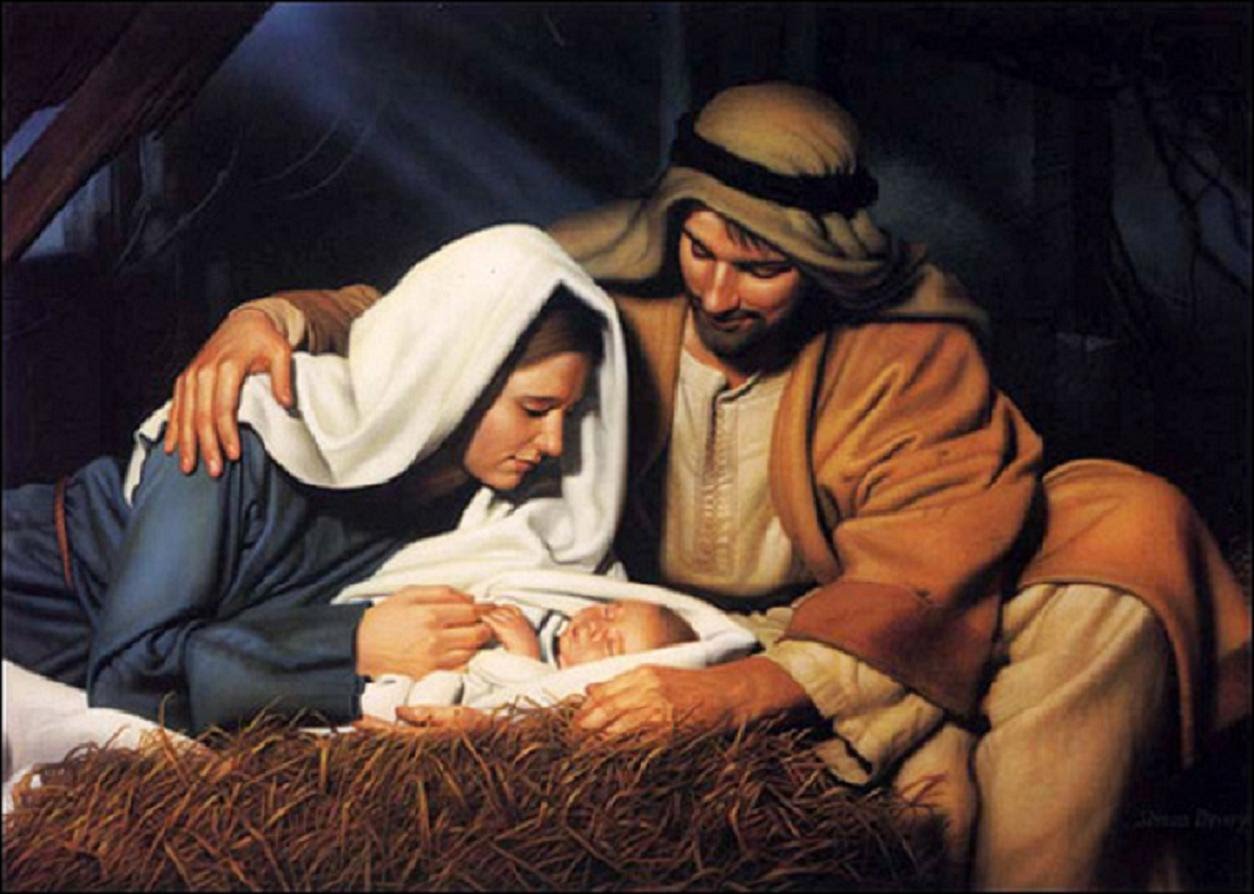 God's plans are fulfilled in Jesus
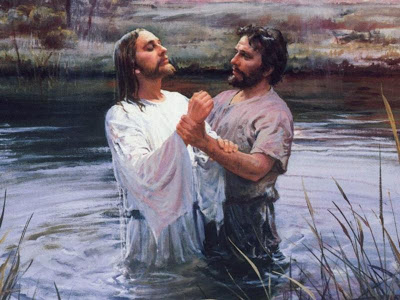 Prophecies mostly NOT contrived
 Many prophecies about His birth over which He had no control
 Many aspects of His death could not be manufactured
 His resurrection & glorification could not be planned by a mere mortal
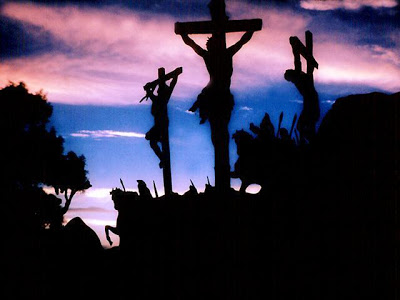 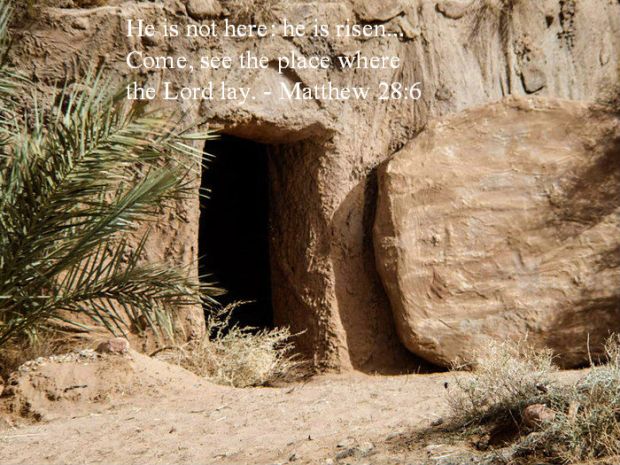 God calls everyone to be a part of His plan
Even today
Even with our limitations in place
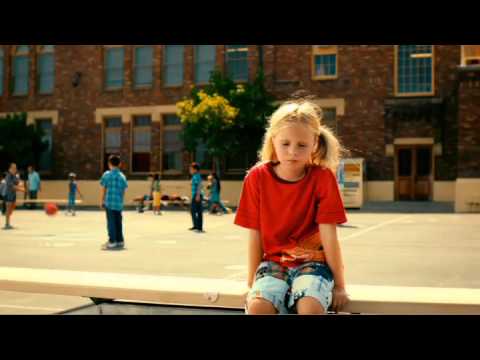 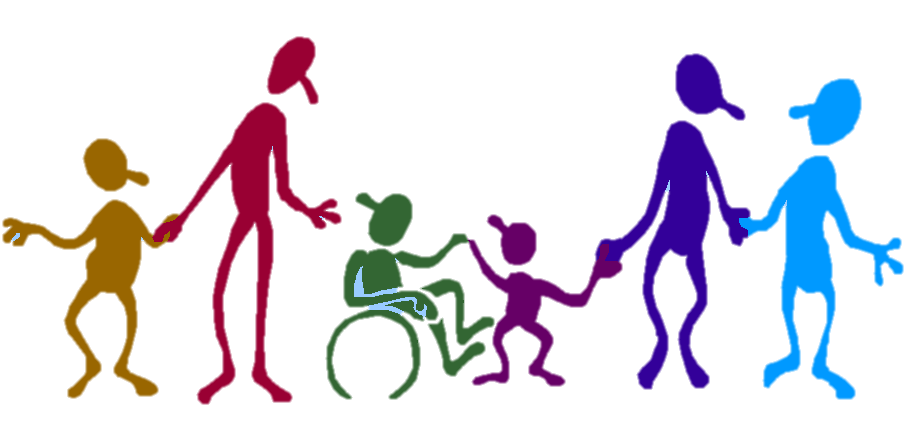 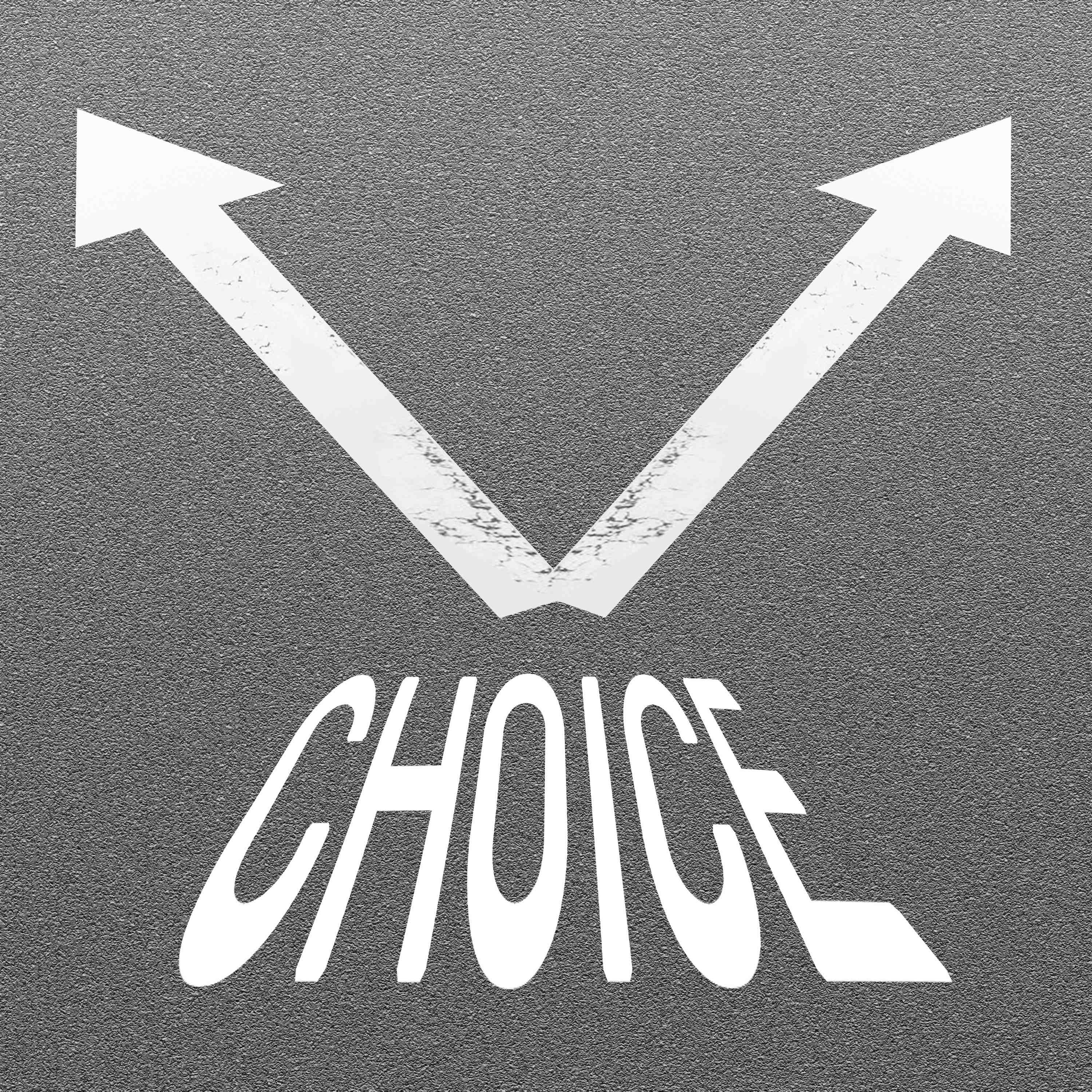 God gives everyone choices
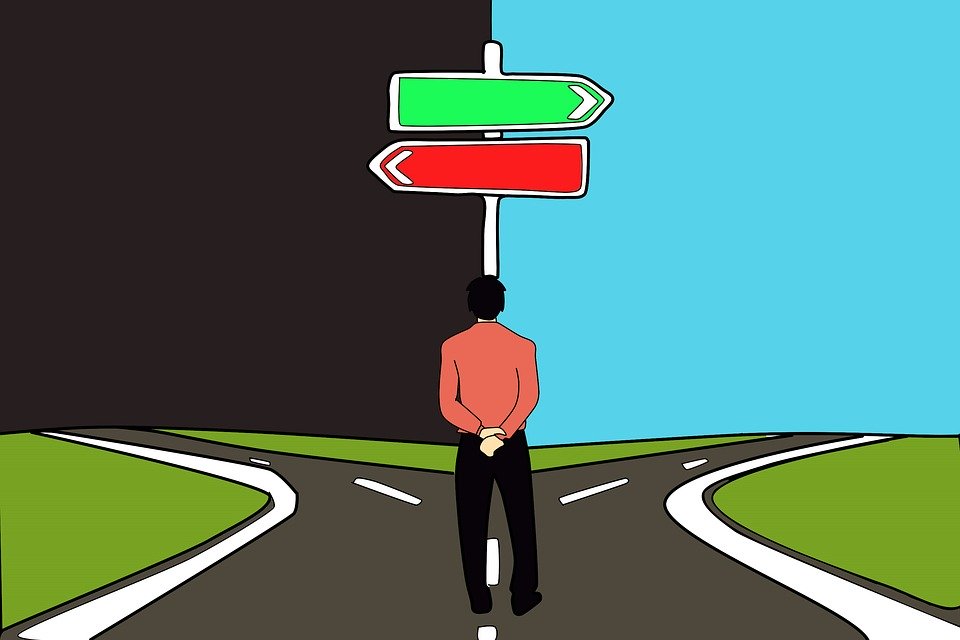 Even Jesus
If he hadn’t been clear about His choice He could have been pulled in every direction
God gave the donkey supplier a choice
God gives you a choice
Believe or not, Trust or not, His way or another